DIPARTIMENTO DI ECONOMIA E MANAGEMENT
Economics and Management
The Department of Economics and Management (DEM) is characterized by a highly multidisciplinary nature. DEM is involved in teaching, scientific research, applied research and post-graduate formation, in the economic, managerial and statistical-mathematical fields.
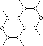 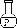 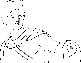 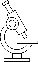 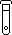 Department at a glance
Economics and Management
Research Areas
Economics and Management
Research Projects
Economics and Management
Research Impact:
Economics and Management